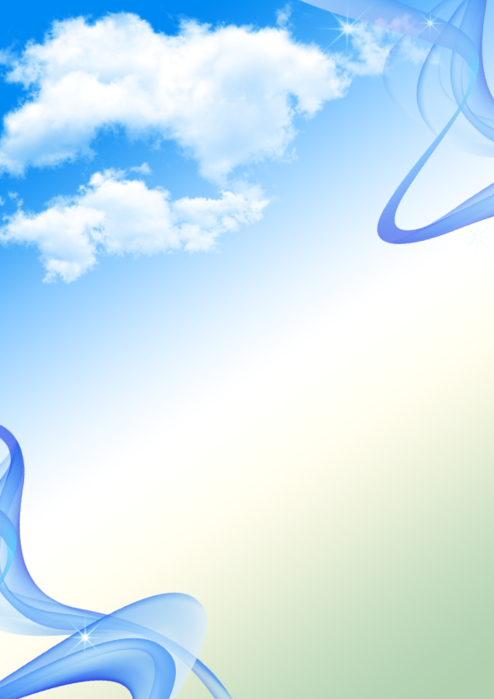 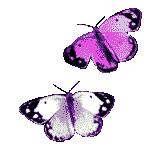 Консультация
«Танцы  и  здоровье»
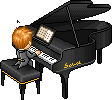 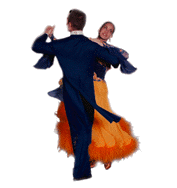 Кулясова Жанна Борисовна
2014 год
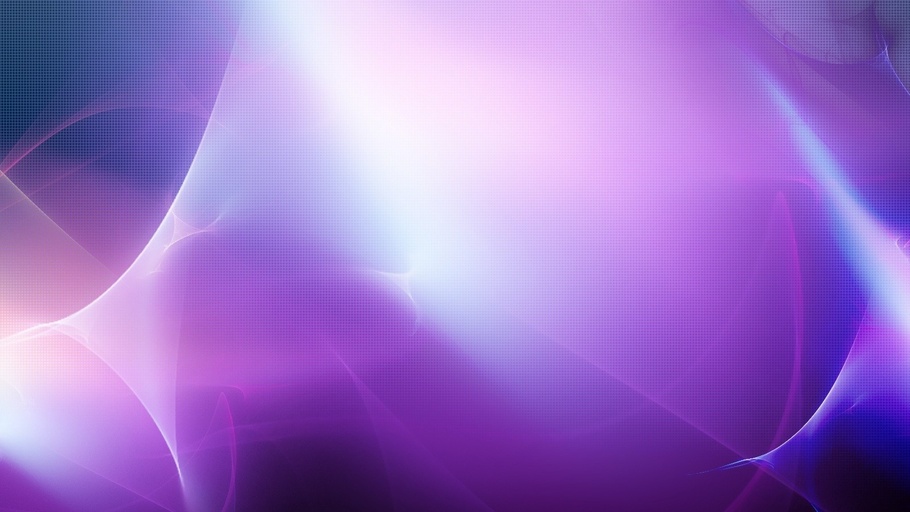 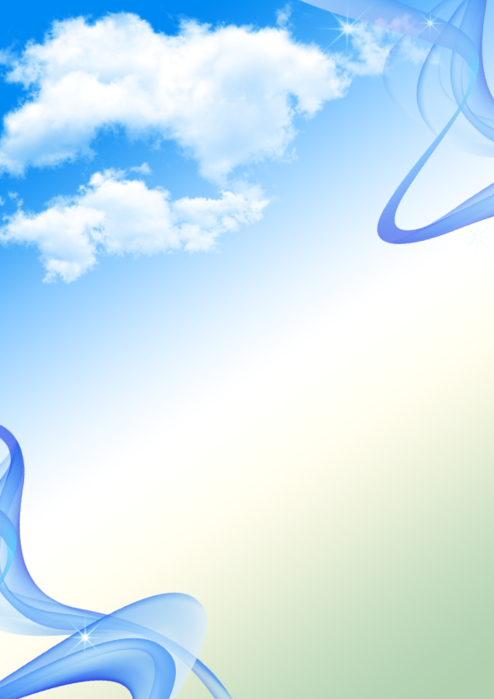 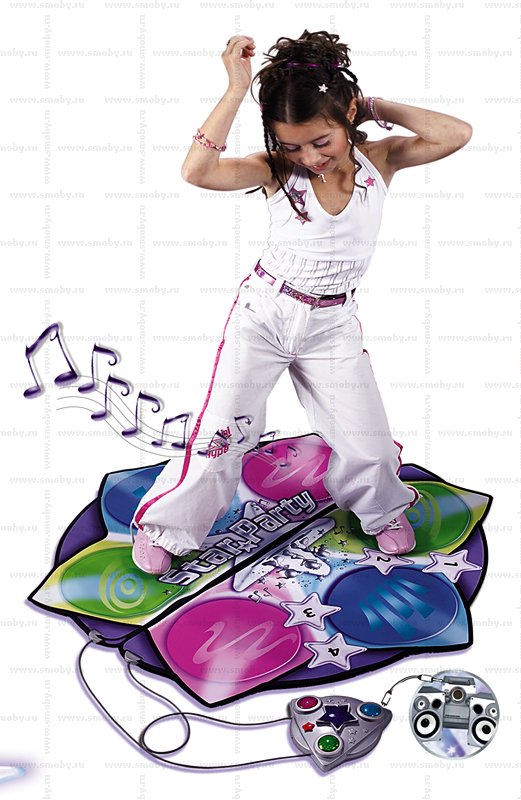 Танец – это ритмические, выразительные телодвижения, обычно выстраиваемые в определенную композицию и исполняемые с музыкальным сопровождением.
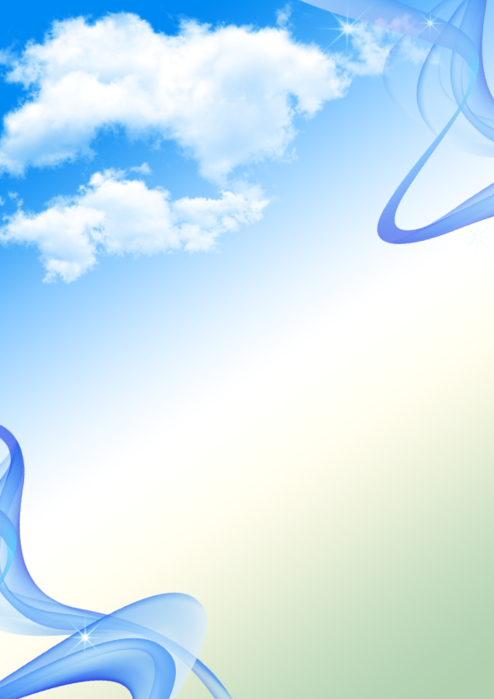 Танец -  душевное благополучие человеческого рода
Танец– лучшее лекарство от депрессии и застенчивости
Танец– это подвижность, координация, гибкость
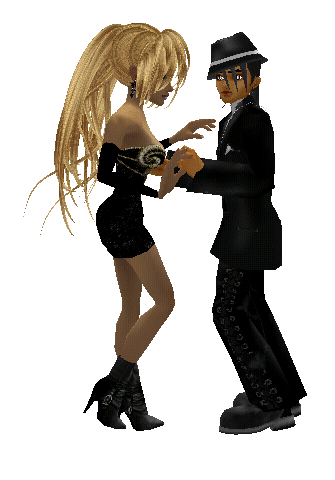 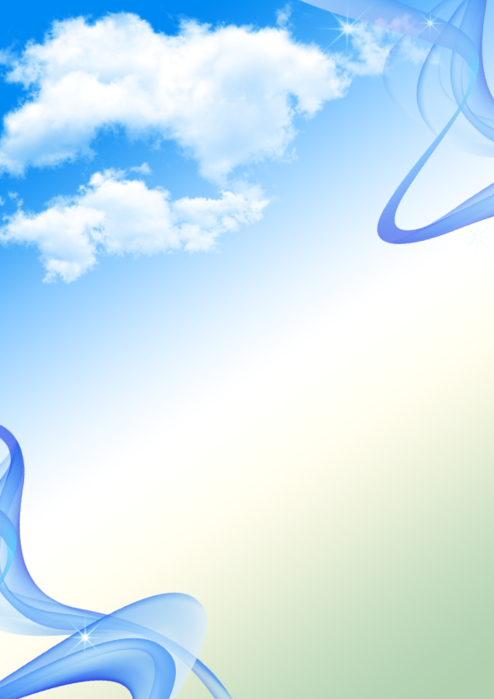 Народная мудрость
«В здоровом теле здоровый дух».
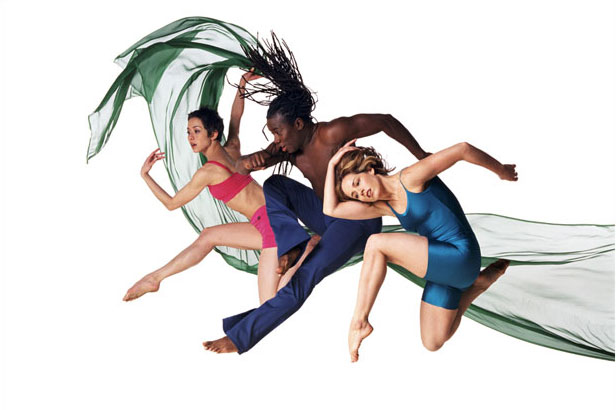 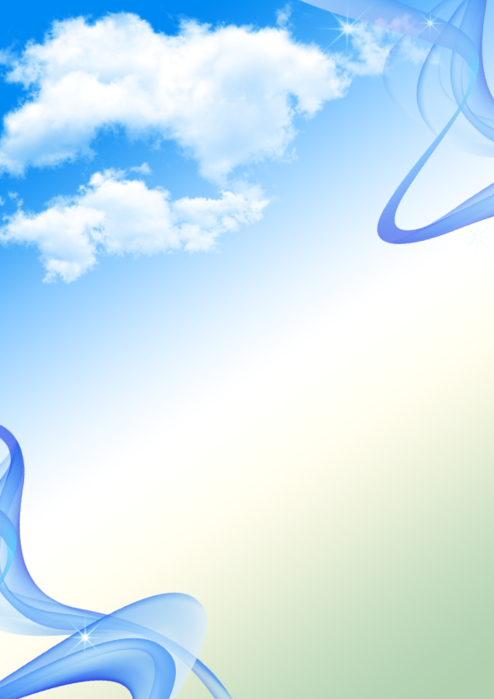 от уровня развития медицины;
 от наследственных характеристик;
 от образа жизни (поведения самого человека).
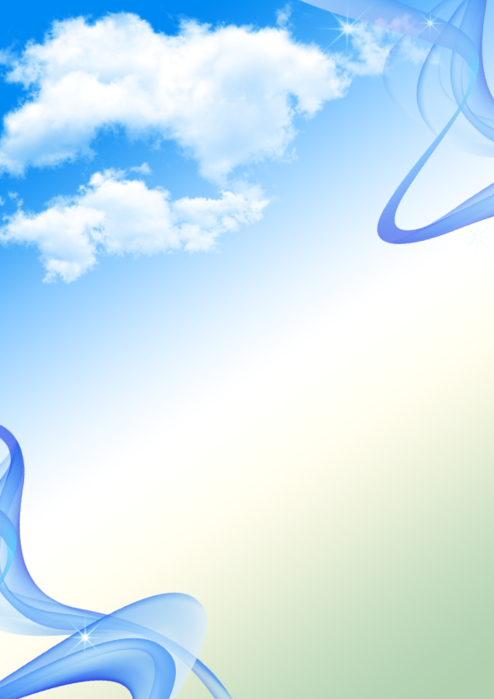 Танец – это движение, движение - это жизнь!Танцы положительно влияют на весь организм: развивают сердечно-сосудистую, дыхательную системы, улучшают координацию движений, поднимают настроение, развивают гибкость и грациозность. Танцы сегодня стали одним из самых популярных  направлений музыкальной деятельности.
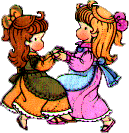 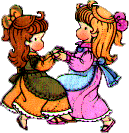 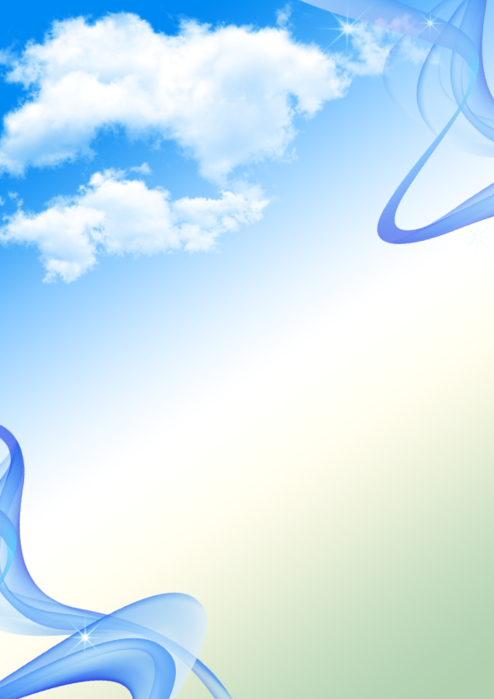 Польза танца
это физическая нагрузка для человека, как и занятия спортом, фитнесом. 
это польза для тренировки сердечно-сосудистой и дыхательной системы.
это работа множества мышц, это их укрепление, их массаж и массаж внутренних органов.
это улучшение кровоснабжения при движении
это способствует развивают координации движений
Это безупречная осанка, никакой сутулости и сколиоза
это снижение ненавистного всем лишнего веса. 
это выражение ваших эмоций, это воплощение ваших творческих идей
это хорошее настроение, способ расслабления и раскрепощения, метод борьбы с депрессией, тоской и унынием.
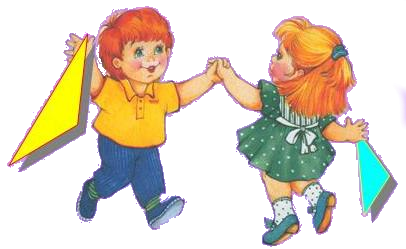 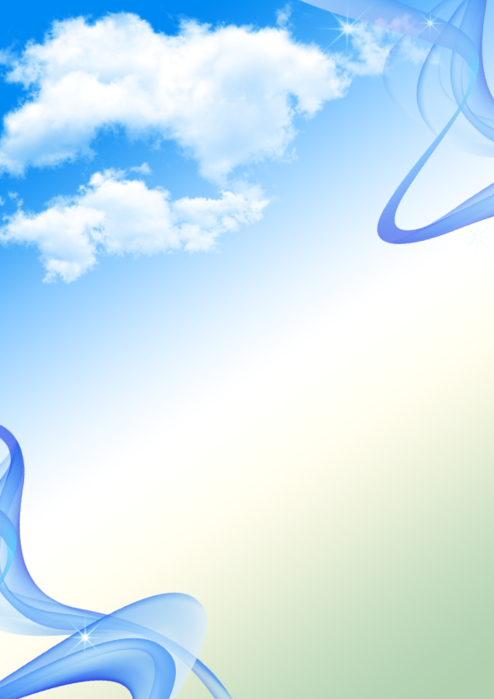 Богат мир танца своим разнообразием!
Бальный танец
Исторический танец
Хастл 
Балет
Латиноамериканские танцы
Народные танцы
Свинг
Современные танцы
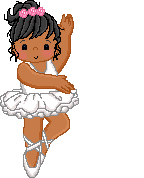 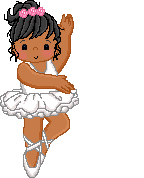 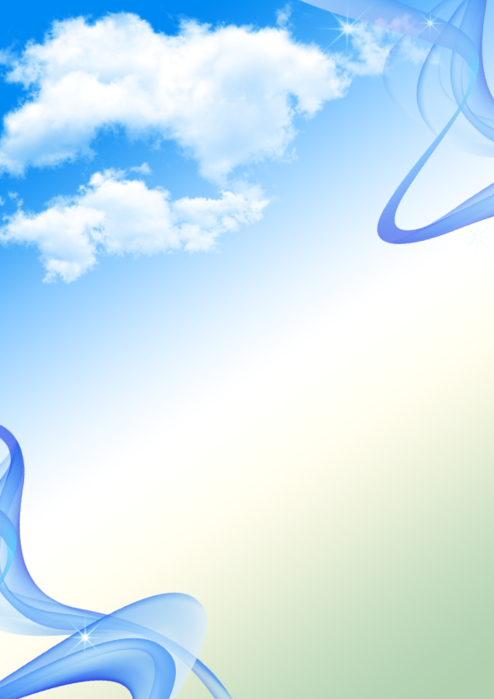 Вальс
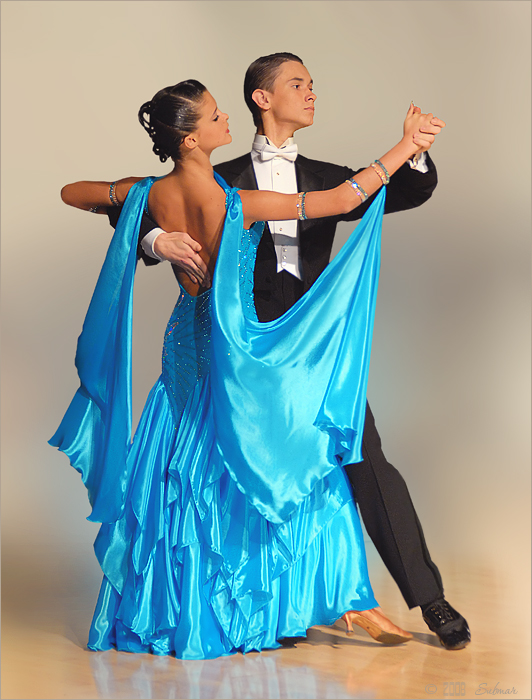 Вальс (фр. valse) — общее название бальных и народных танцев музыкального размера 3/4, исполняется преимущественно в закрытой позиции. Наиболее распространена фигура в вальсе — полный оборот в два такта с тремя шагами в каждом.
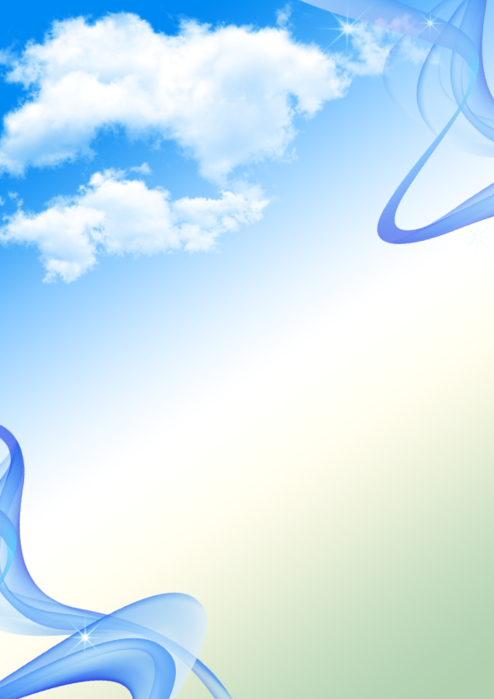 Танго
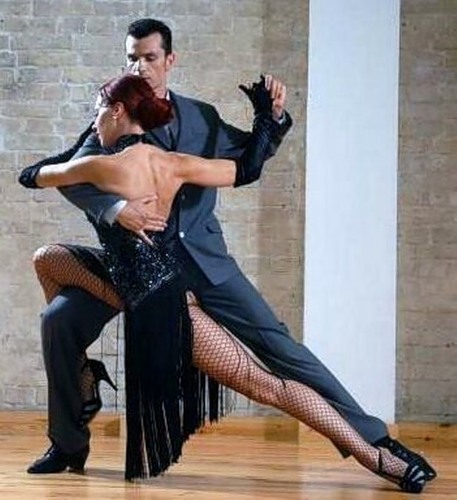 Танго (исп. tango) — аргентинский народный танец; парный танец свободной композиции, отличающийся энергичным и четким ритмом. 
Изначально получил развитие и распространение в Аргентине, затем стал популярен во всем мире.
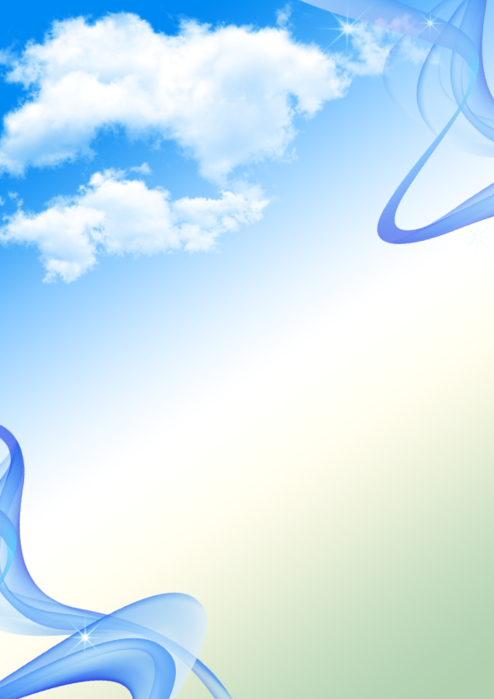 Индийские танцы
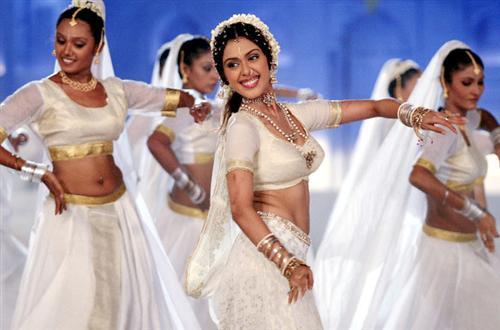 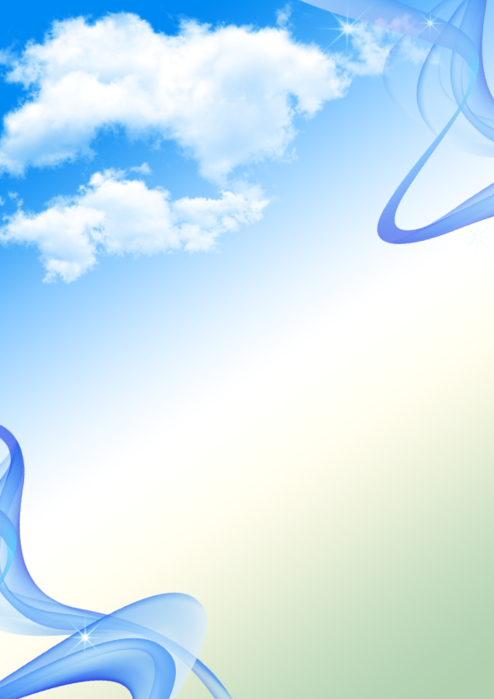 Восточные танцы — танец живота
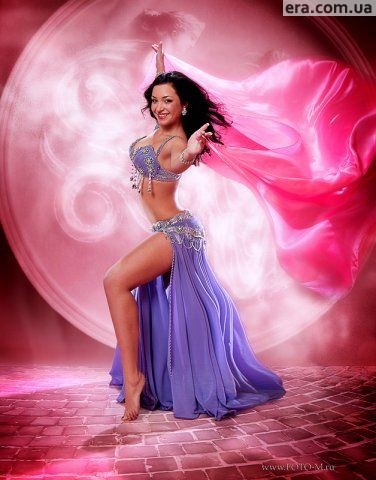 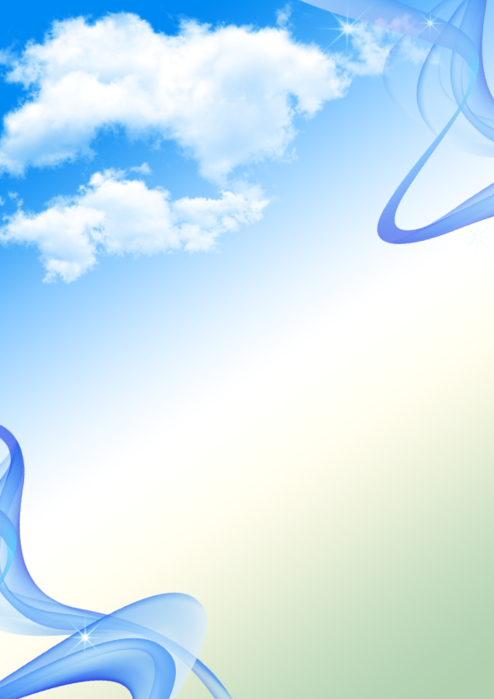 Латиноамериканские танцы
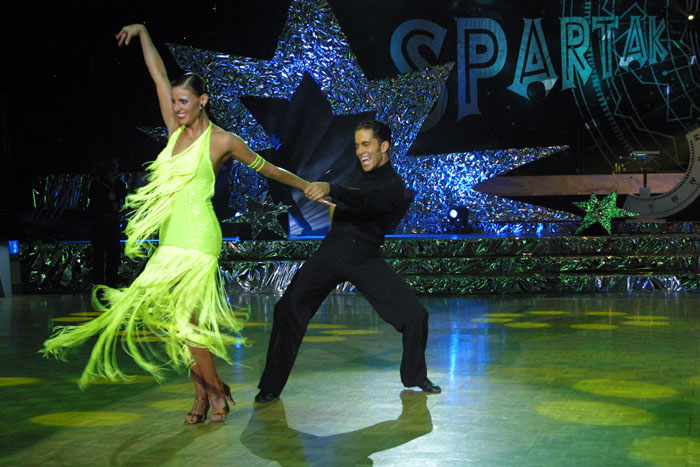 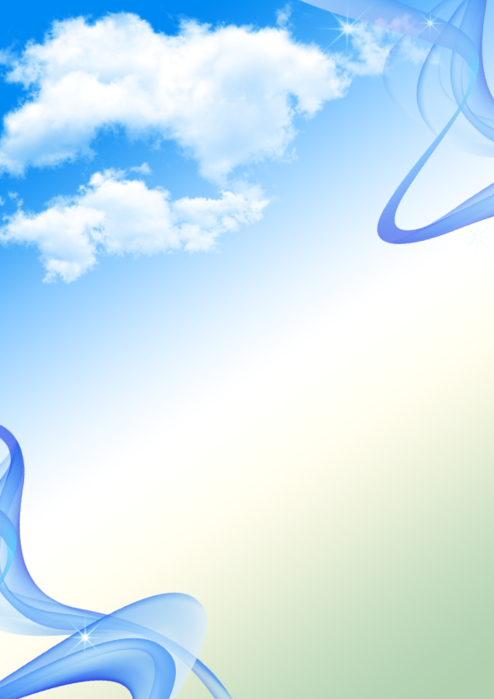 Ирландские танцы
Ирландские танцы — группа традиционных танцев, сформировавшихся в Ирландии в XVIII-XX веках и ставших очень популярными по всему миру после постановки в 1994 году танцевального шоу Riverdance
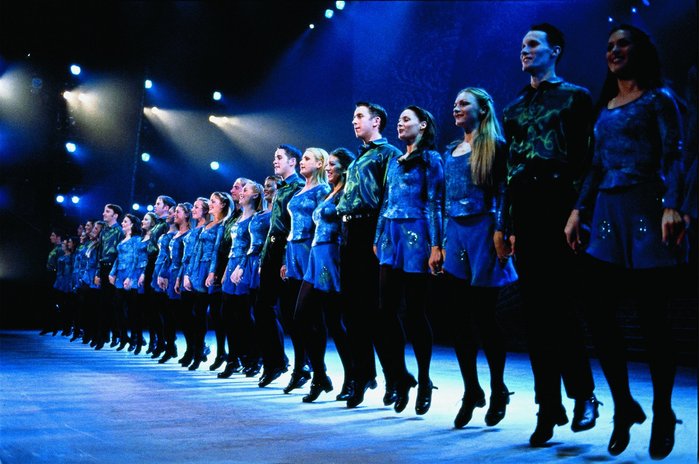 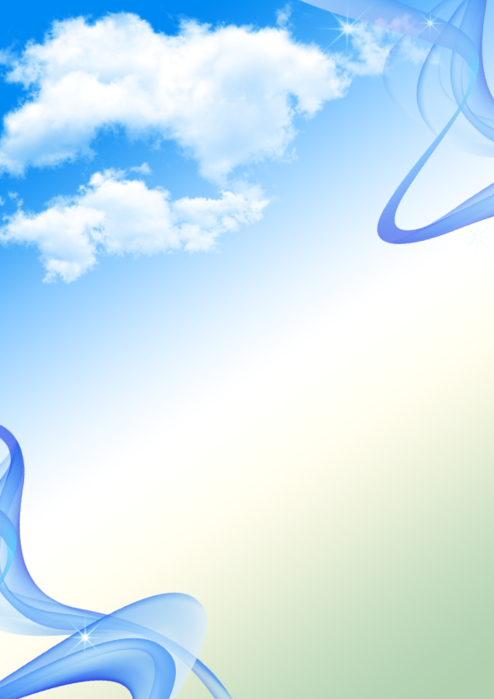 Рок-н-ролл
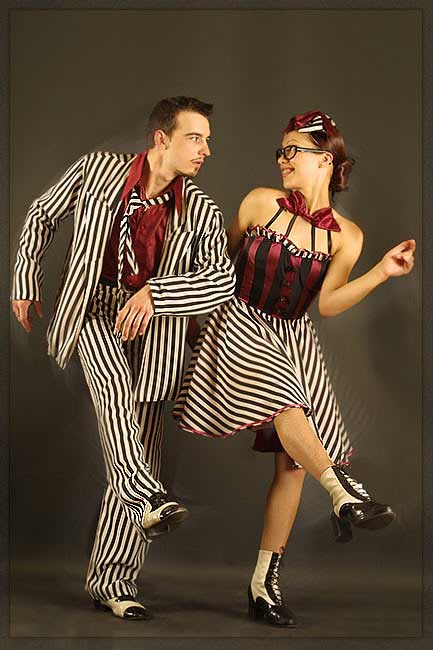 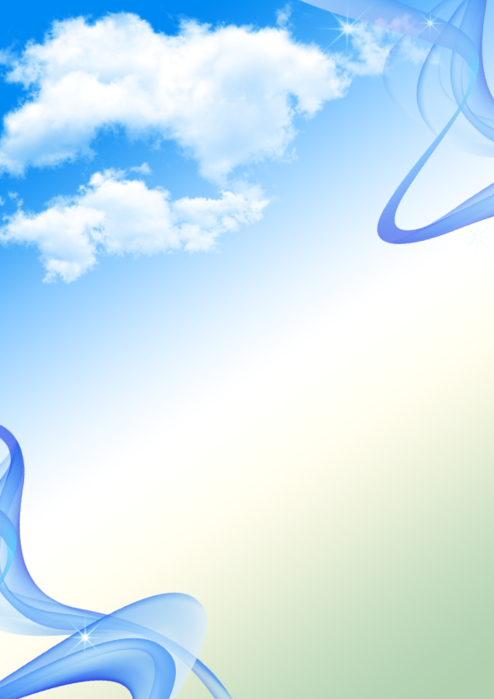 Брейк-данс
Break-dance — уличный танец, одно из течений хип-хоп культуры. Весь танец пришел из Нью-Йорка из юга Бронкса.
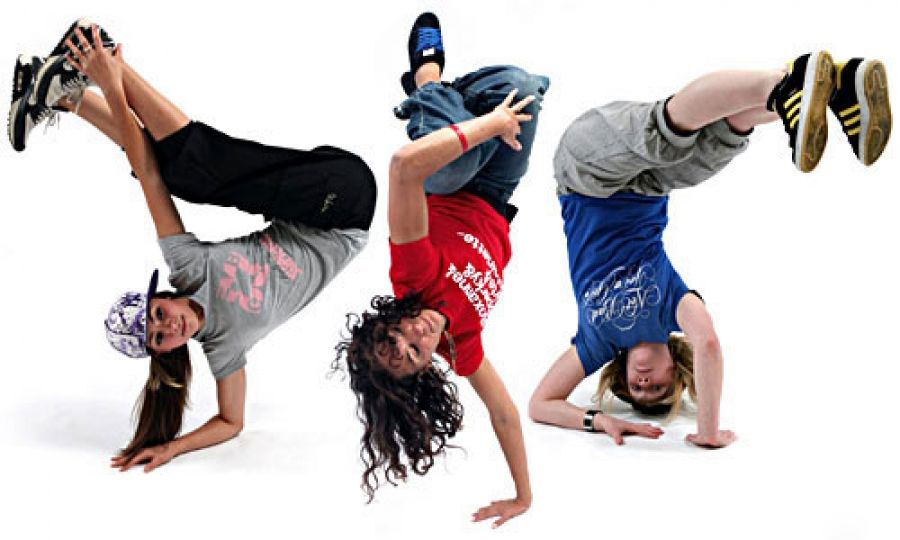 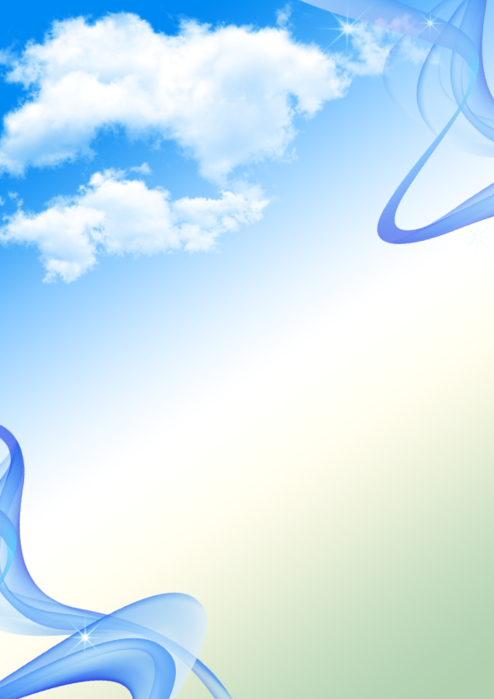 Аэробика с элементами танца
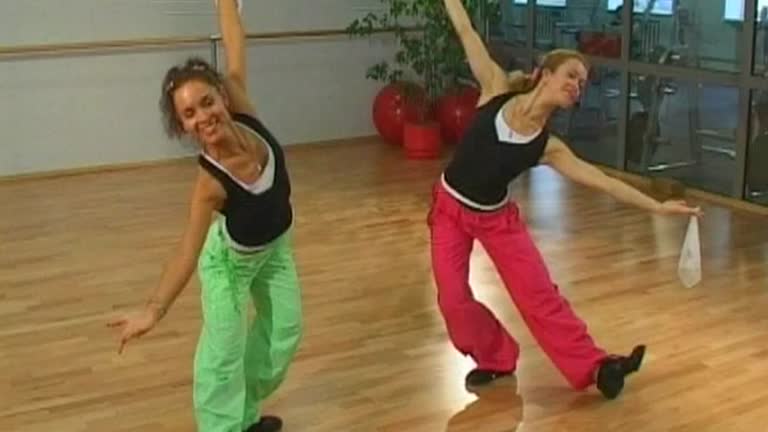 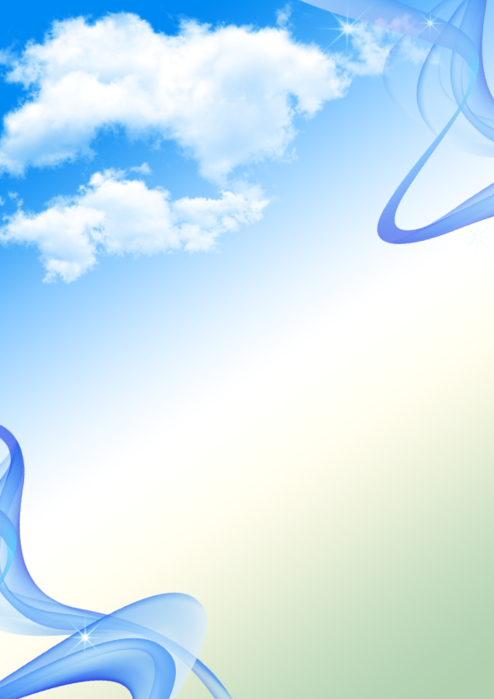 Народные танцы
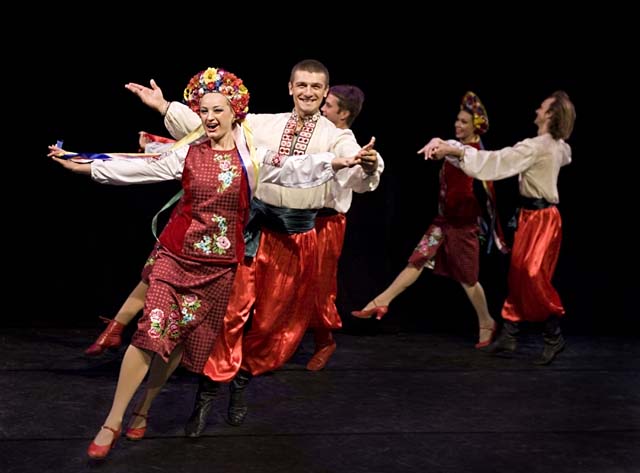 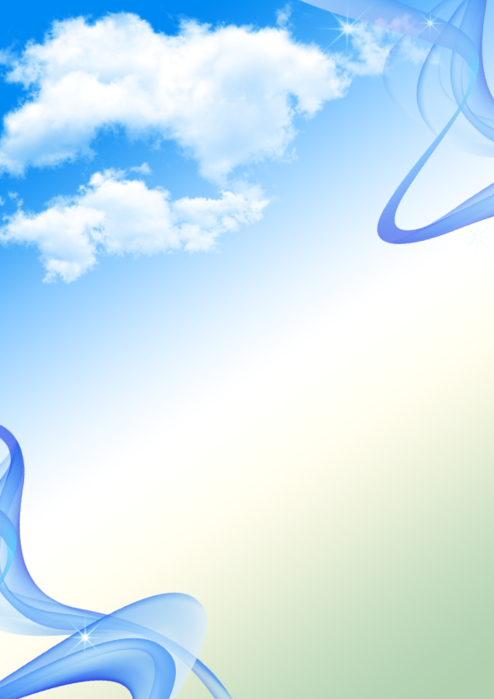 Обучающие программы
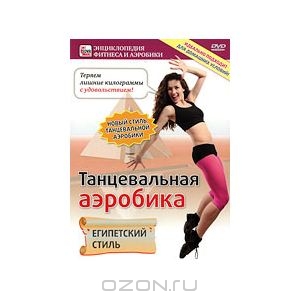 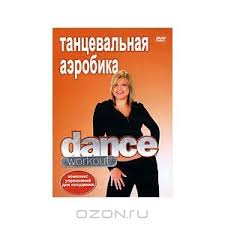 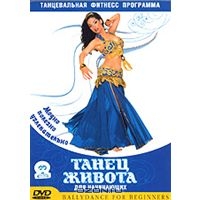 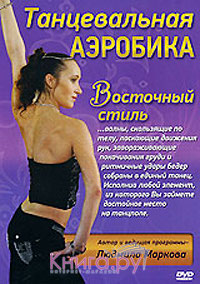 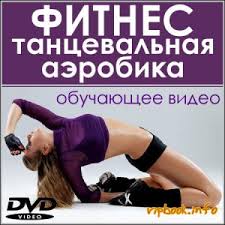 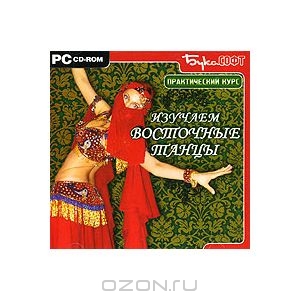 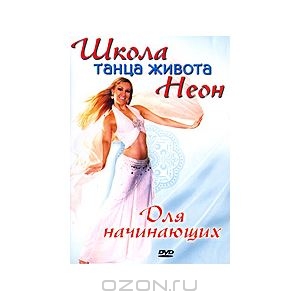 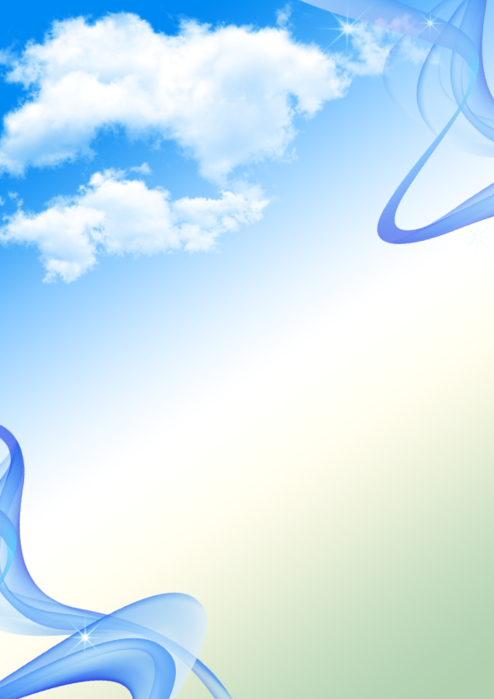 - Современные танцы сжигают 300 ккал за полчаса
 
      - Балет, бальные танцы и чечетка – 200ккал

      - Народные танцы  -225 ккал
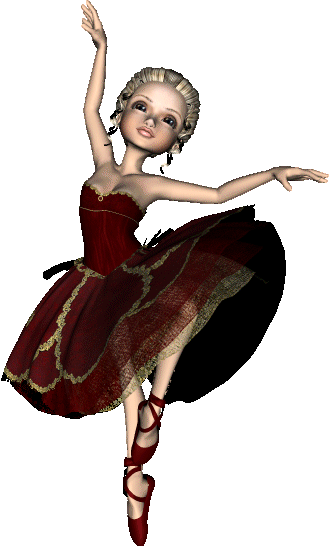 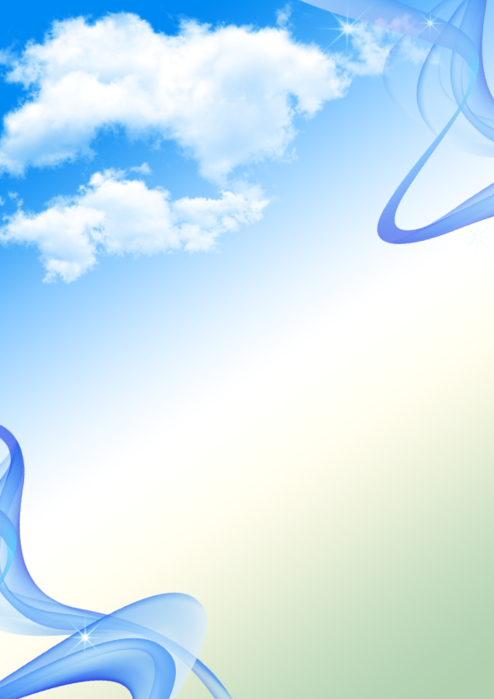 Какой танец подходит вам согласно гороскопу
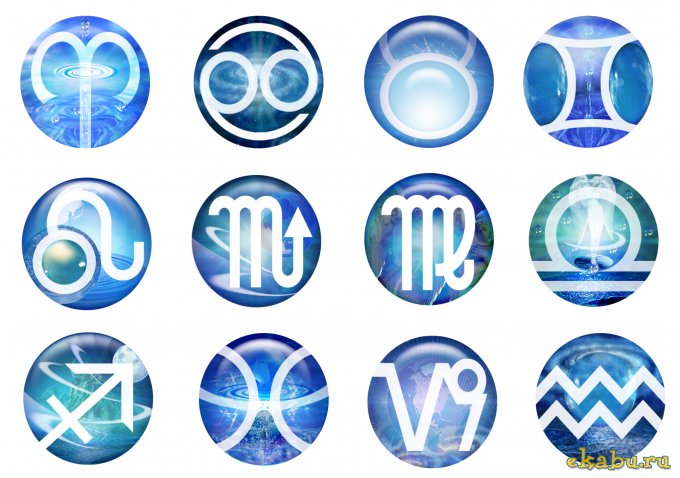 Овен –   хип-хоп, латины – ча-ча-ча, румба, джайв 
Телец   - дерзкое танго или игривый квик-степ. 
Близнецы - темпераментные сальсу (музыкальный жанр, популярный в основном в Латинской Америки)  или самбу
Рак - Трайбл - это современный восточный танец, впитавший в себя элементы различных восточных (и не только) культур: арабской, индийской, испанской, цыганской) 
 Лев - танго, фламенко , хип-хоп.
Дева - ирландский танец 
Весы - вальс ,квик-степ , румба и танго  и гавайское ноу-хау – танец хула. 
Скорпион - хип-хоп или Ragga-Jam. 
Стрелец - хип-хоп, го-го, стрит-джаз, брейк-данс, сальсу, ча-ча-ча, румбу.
Козерог - хип-хопе, беллидансе или свинге.
Водолей   – джайв, сальса, самба, танго, и модерновые направления –хип-хоп, джага. 
Рыба - вальс, и страстное танго, и неприкрыто эротическую бачату,  благородный вальс, и экспрессивный джаз,
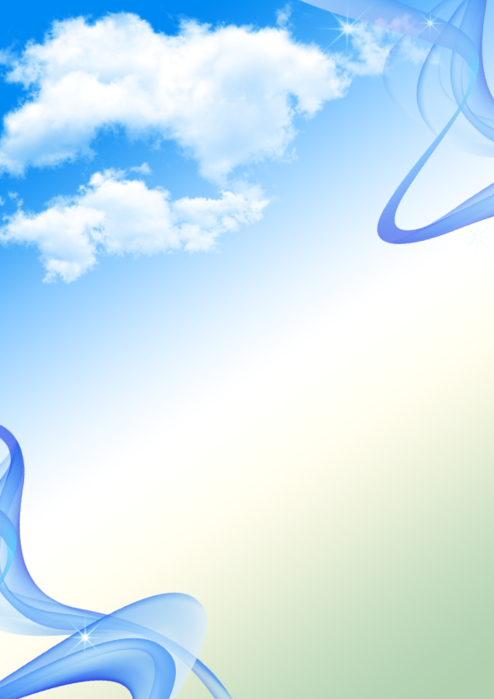 За руки дружно с тобою возьмемся,
Будем кружиться мы в танце  легко.
Глядя друг другу в глаза, улыбнемся -
Как танцевать нам с тобой  хорошо!
Пусть наши руки навстречу друг к другу
Дружно взлетят высоко-высоко.
Весело прыгать с тобою мы будем,
Делай, как я, - это очень легко!
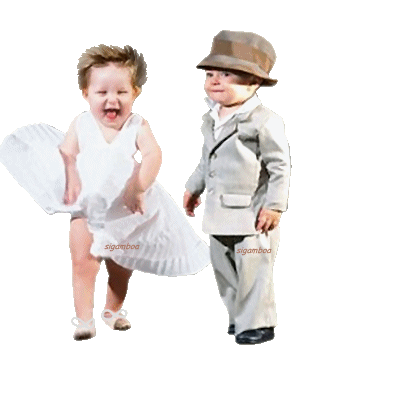 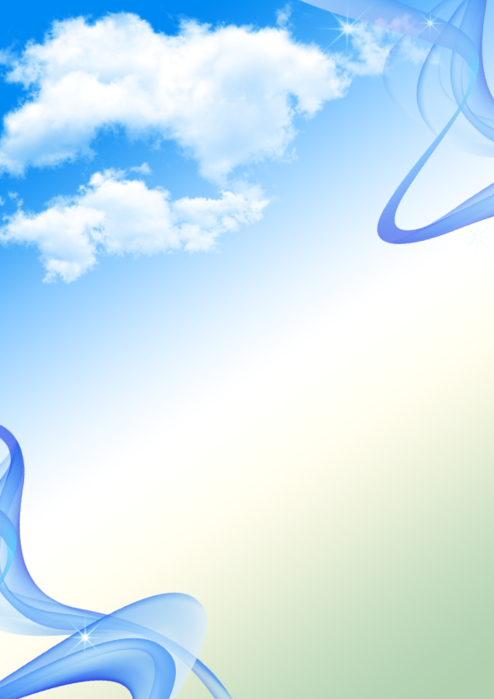 спасибо за внимание!
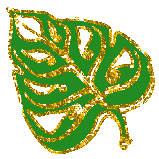 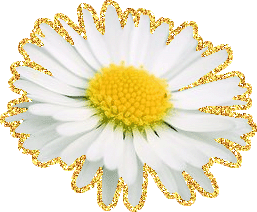 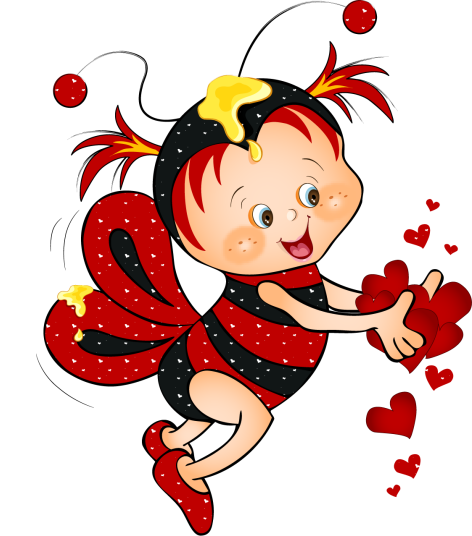 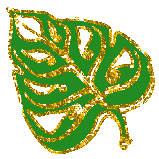 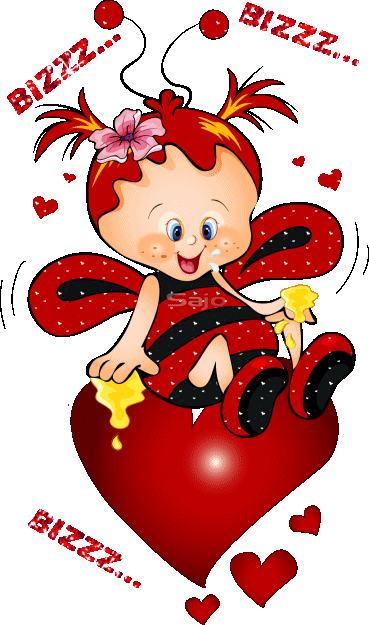 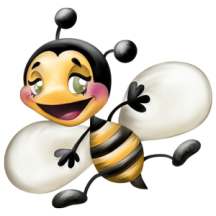 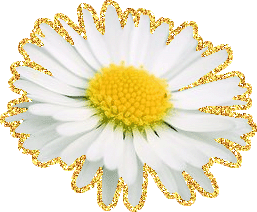 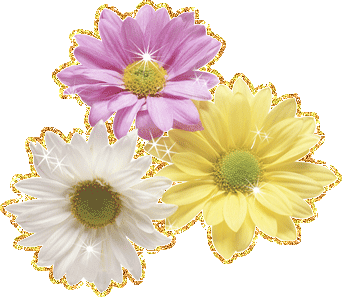